Проект «Система профориентационной работы в ГАПОУ СО «Нижнетагильский строительный колледж»
Структура профориентационной работы в ГАПОУ СО «Нижнетагильский строительный колледж»
Профориентация
Профориентация
школьников (абитуриентов)
Профориентация обучающихся 1 курса
Посещение школ, выступление студентов с представлением осваиваемой специальности
Введение профессионально ориентированной дисциплины «Основы профессиональной и проектной деятельности» и выполнение индивидуального проекта
Проведение мастер-классов по специальностям, Дней открытых дверей на базе колледжа с привлечением работодателей, профориентационного воркшопа
Участие обучающихся младших курсов в конференциях по результатам прохождения производственной практики
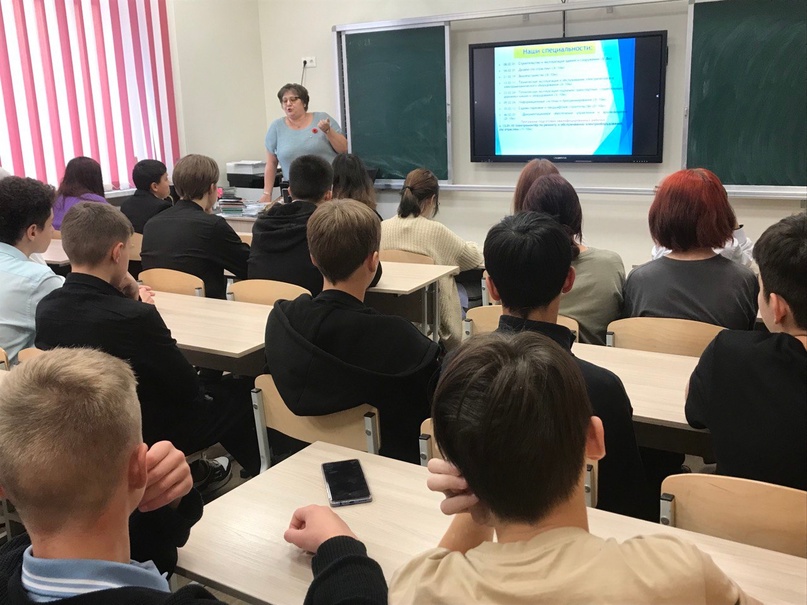 Профориентация школьников (абитуриентов)
Посещение школ, выступление студентов с представлением осваиваемой специальности
Представляли специальности в следующих организациях:
МБОУ СОШ №75/42, МБОУ СОШ №58, 
МБОУ СОШ №85, 
МБОУ СОШ №71, 
МБОУ СОШ №44, 
ЦО-1
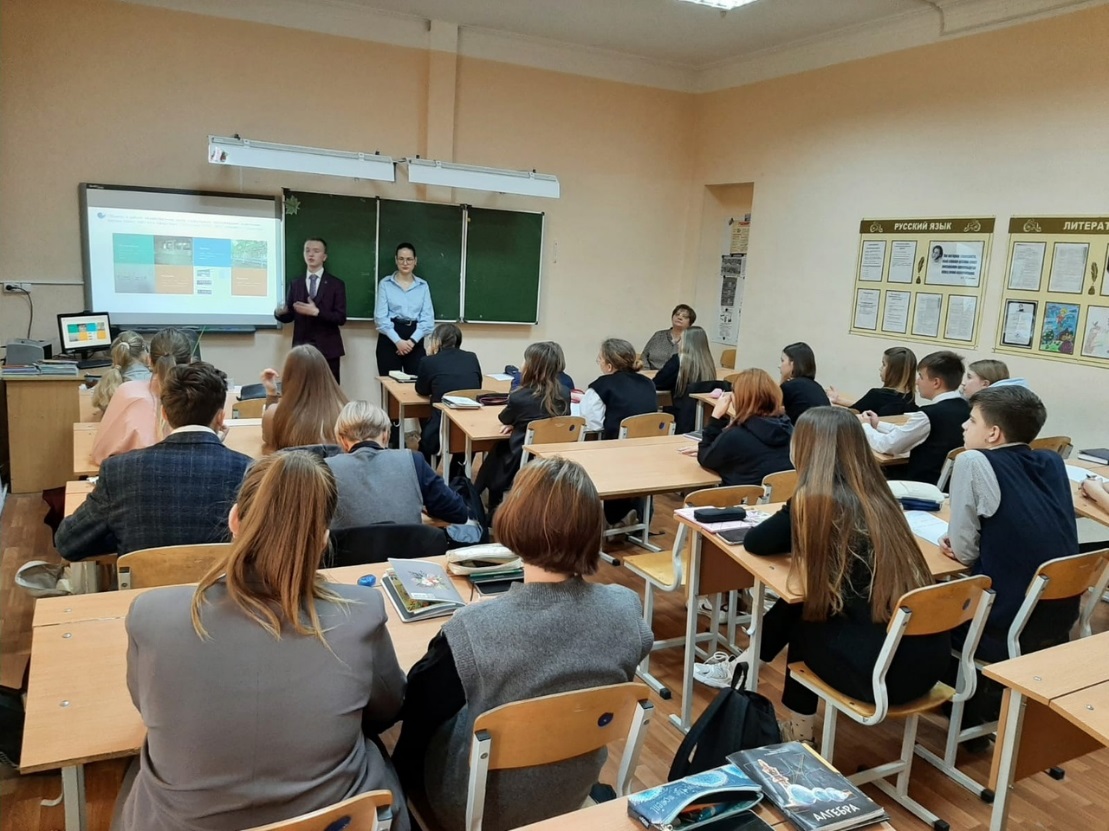 Профориентация школьников (абитуриентов)
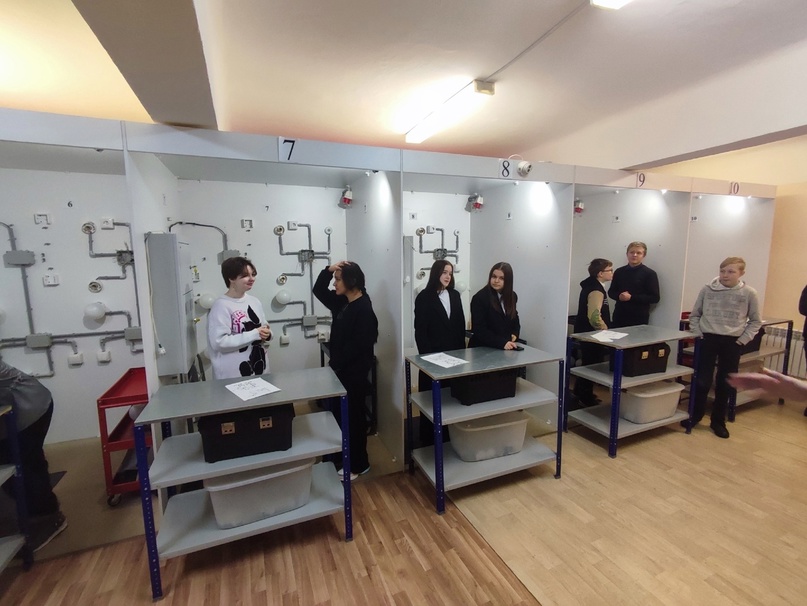 Мастер-класс "Сборка принципиальной электрической схемы системы снабжения однокомнатной квартиры"
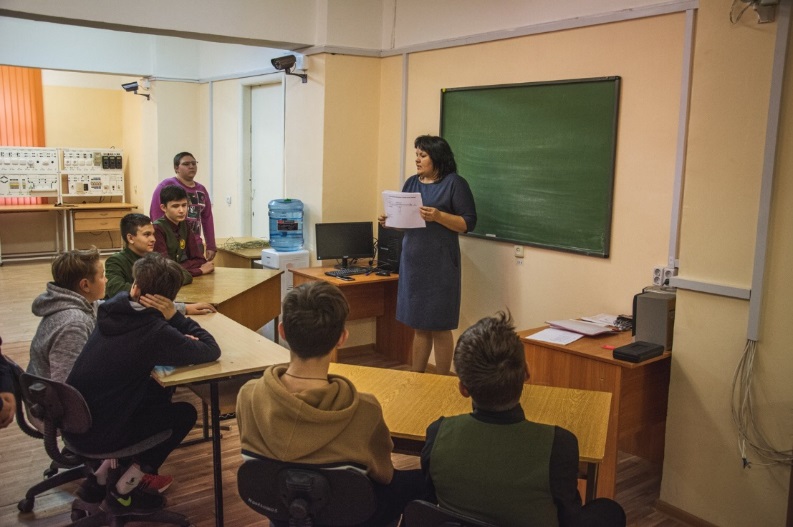 Профессиональные пробы по компетенции «Электромонтаж»
Разработана программа профпробы в формате онлайн try-a-skill
Проведение мастер-классов по специальностям
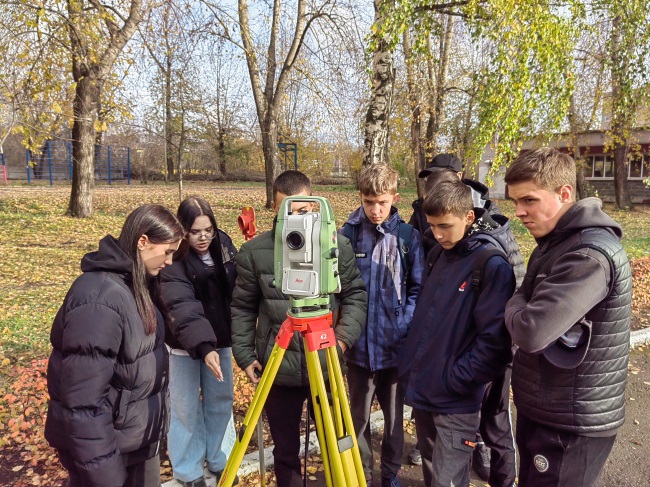 Профессиональные пробы по компетенции «Специалист по землеустройству»
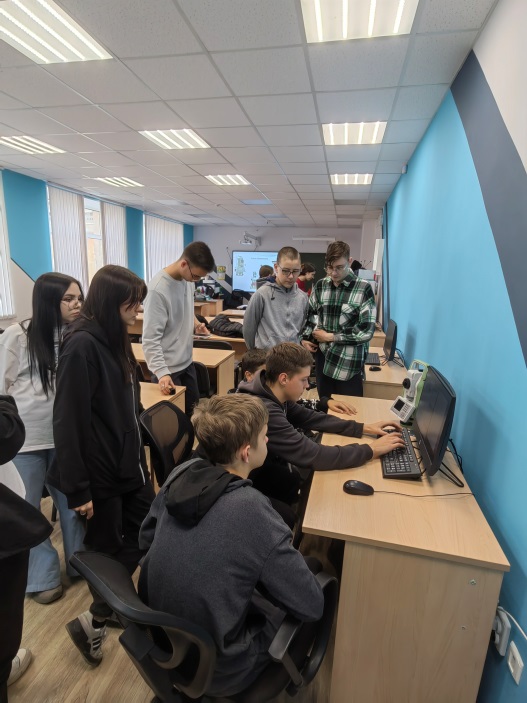 Профессиональные пробы по компетенции «Геопространственные технологии»
Профориентация школьников (абитуриентов)
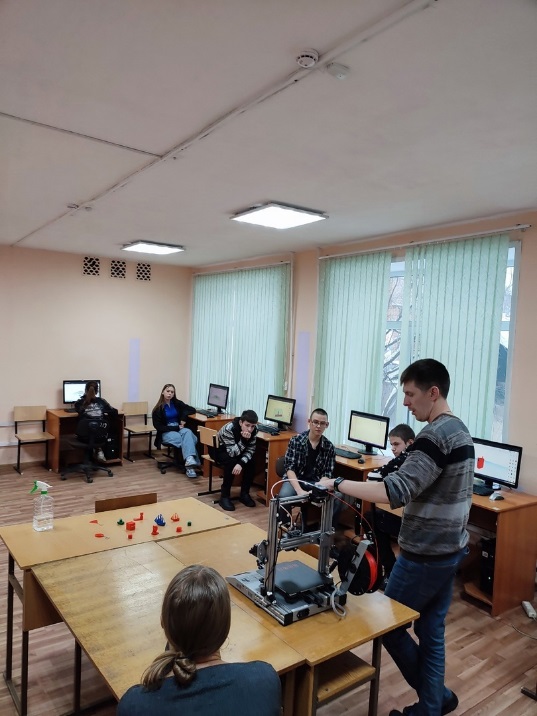 Мастер-класс для школьников «3D-моделирование»
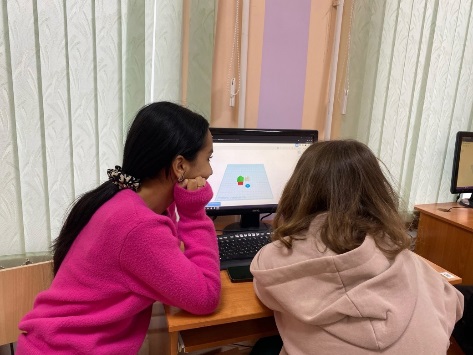 Мастер-класс по профилю специальности «Техническая эксплуатация подъемно-транспортных, дорожных, строительных машин и оборудования»
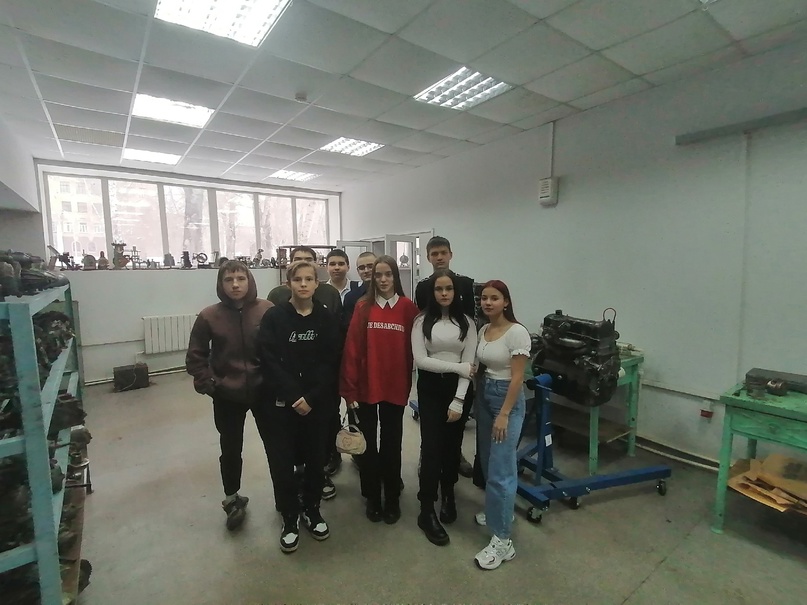 Проведение мастер-классов по специальностям
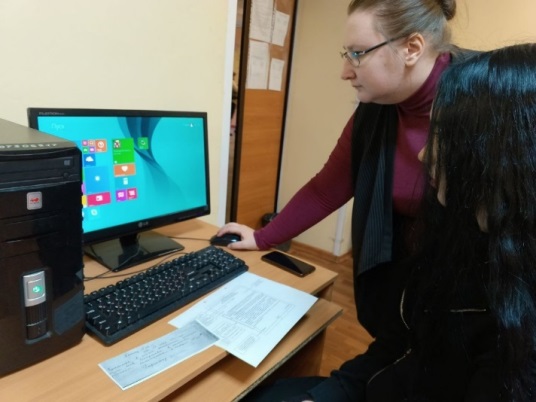 Мастер-класс «Оформление официально-делового документа»
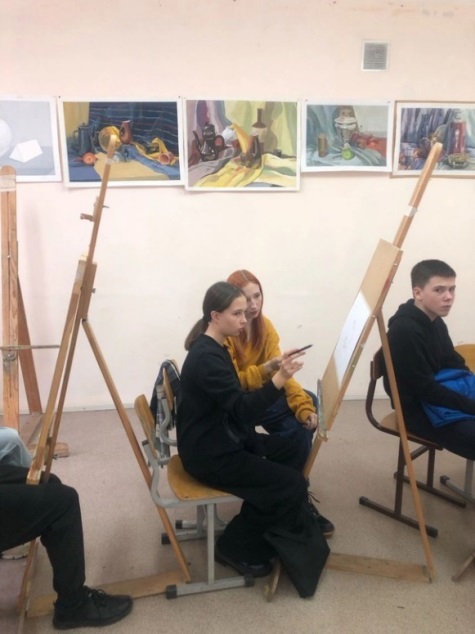 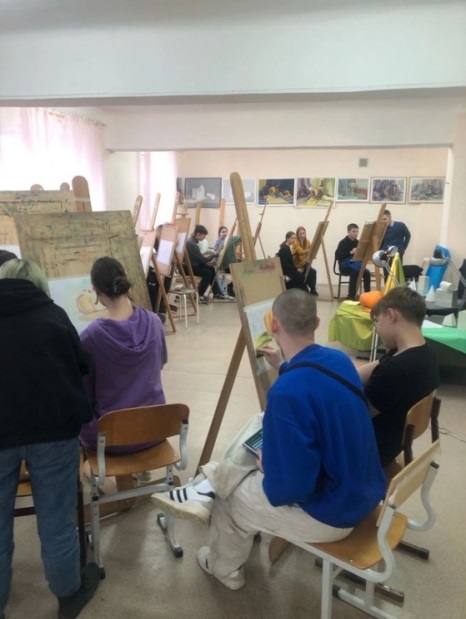 Мастер-класс «Рисование натюрморта мягким графическим материалом»
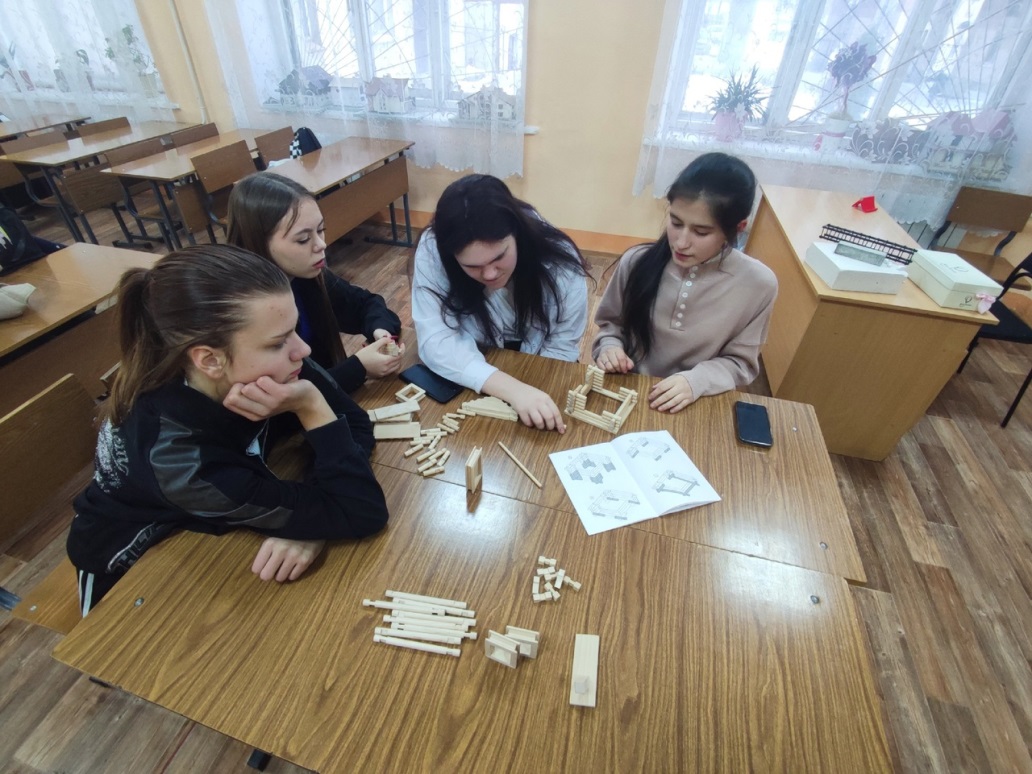 Профориентация школьников (абитуриентов)
Станция «Строительство и эксплуатация зданий и сооружений»:  сборка макета деревянного дома в соответствии с проектом
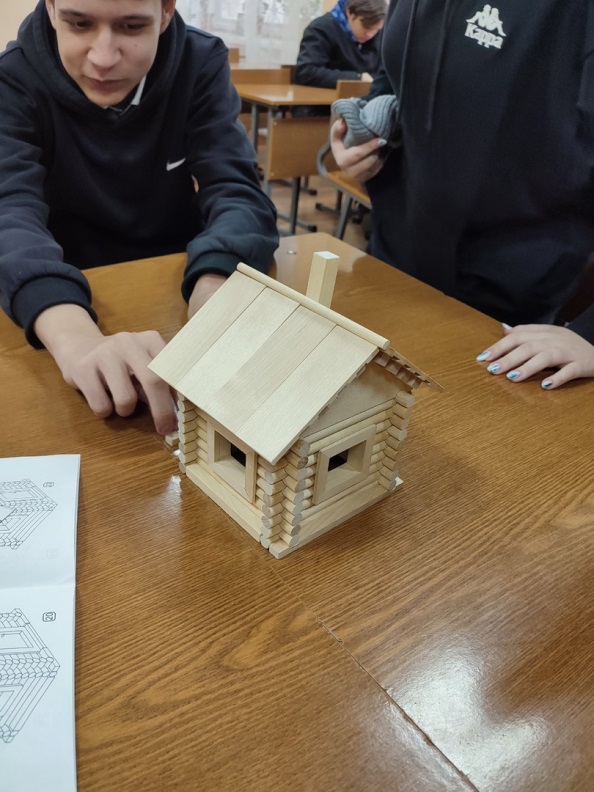 Проведение профориентационного
воркшопа «НТСК: Будем знакомы!»
Станция  «Техническая эксплуатация подъемно-транспортных,   строительных, дорожных машин и оборудования» установка соответствия названия, назначения машин, расположение их моделей в правильном порядке
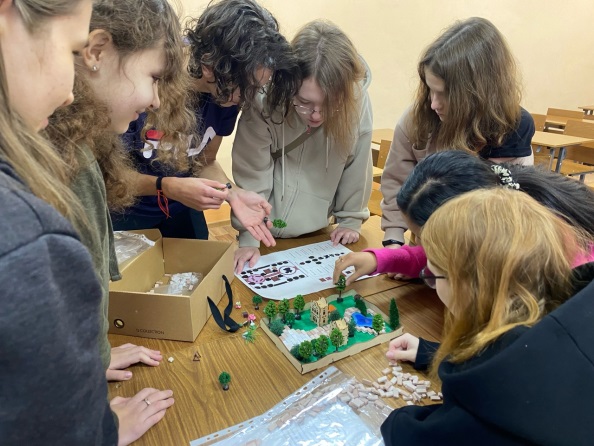 Станция «Садово-парковое и ландшафтное строительство»: создание макета коттеджного участка в соответствии с проектом
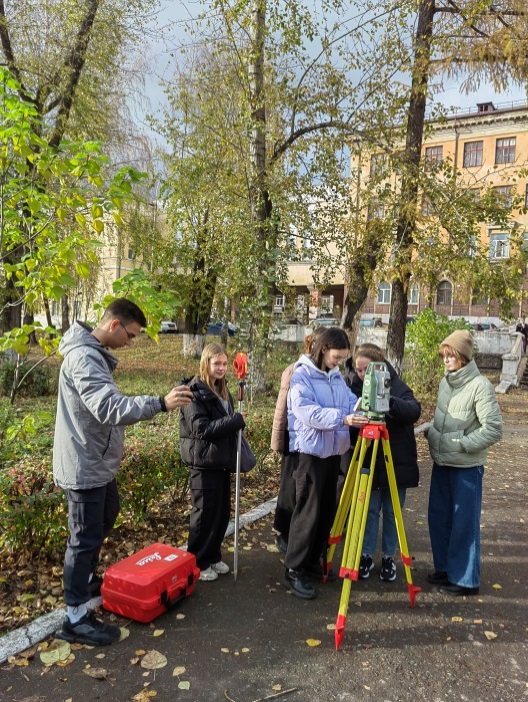 Станция «Землеустройство»: установить  площадь помещения при помощи лазерного дальномера
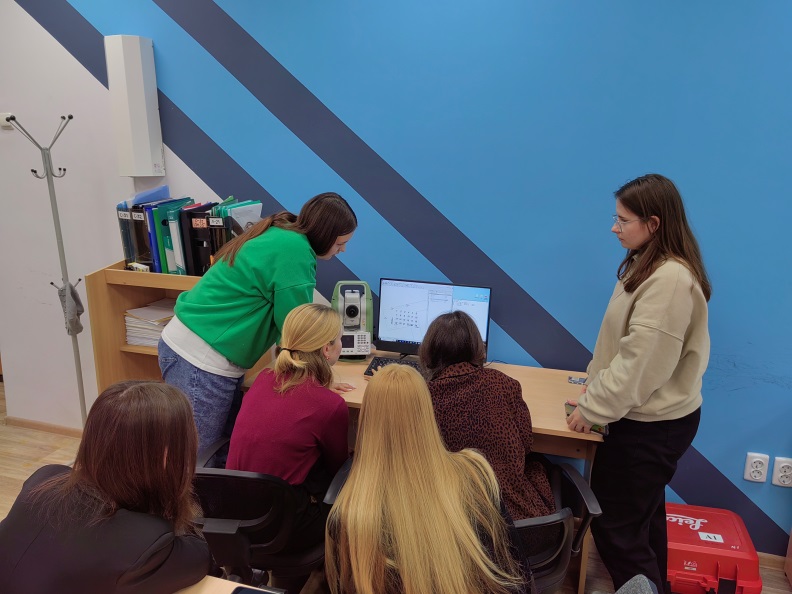 Профориентация школьников (абитуриентов)
Станция Информационные системы и программирование»: найти  на графике слова, иконки которых располагаются на рабочем столе или в документах компьютера
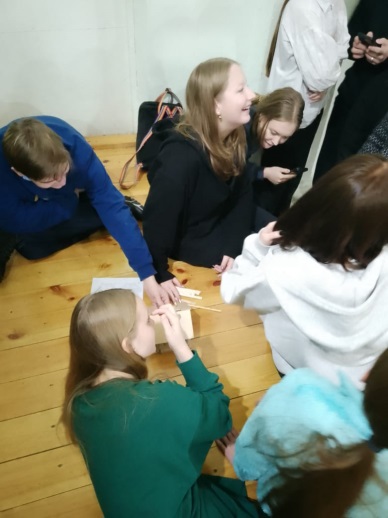 Проведение профориентационного
воркшопа «НТСК: Будем знакомы!»
Станция  «Дизайн (в строительстве»: посмотреть в течение 2 минут на натюрморт, который впоследствии убирается, и нарисовать его мягким графическим материалом по памяти на формате А3
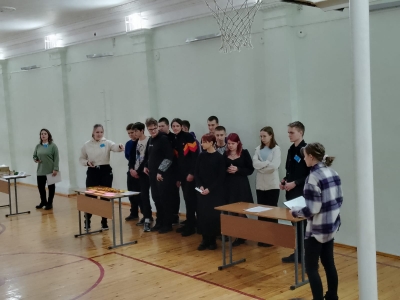 Станция «Документационное обеспечения управления и архивоведение»: систематизировать документы в личном деле и расположить их в регистраторе в алфавитном порядке
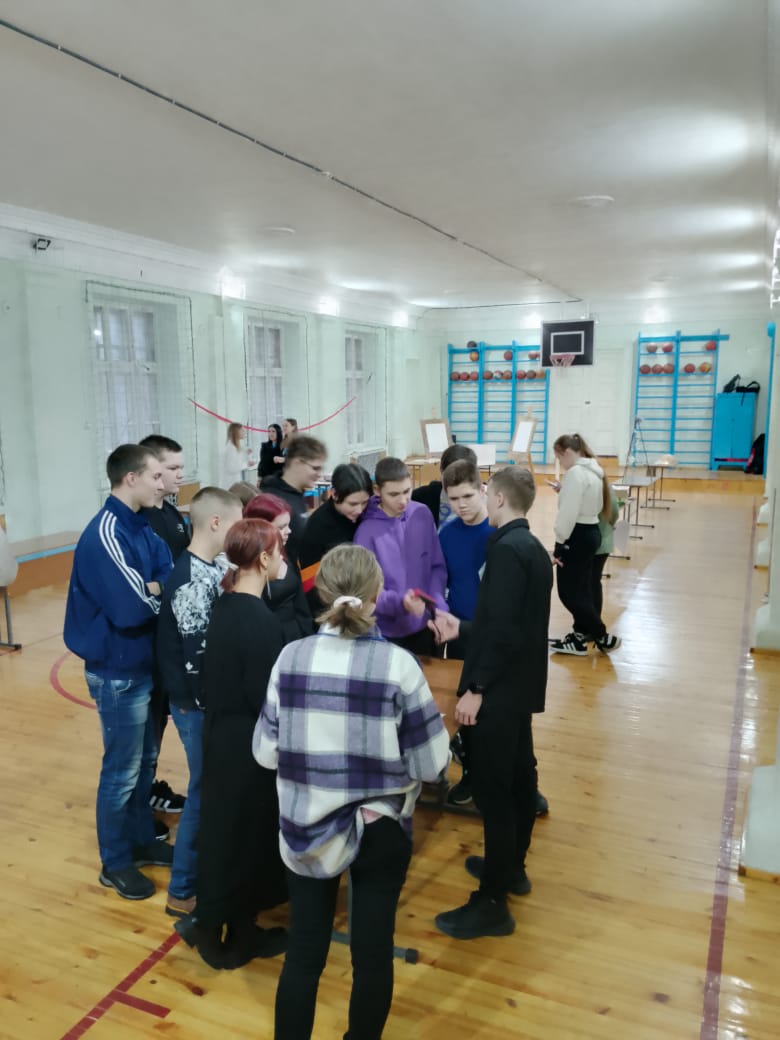 Станция «Техническая эксплуатация и обслуживание электрического и электромеханического оборудования»: собрать электрическую схему в соответствии с заданием
Профориентация обучающихся 1 курса
Разработана рабочая программа по дисциплине «Основы профессиональной и проектной деятельности» с целью создания условий для адаптации обучающихся к образовательному процессу и погружения в выбранную специальность
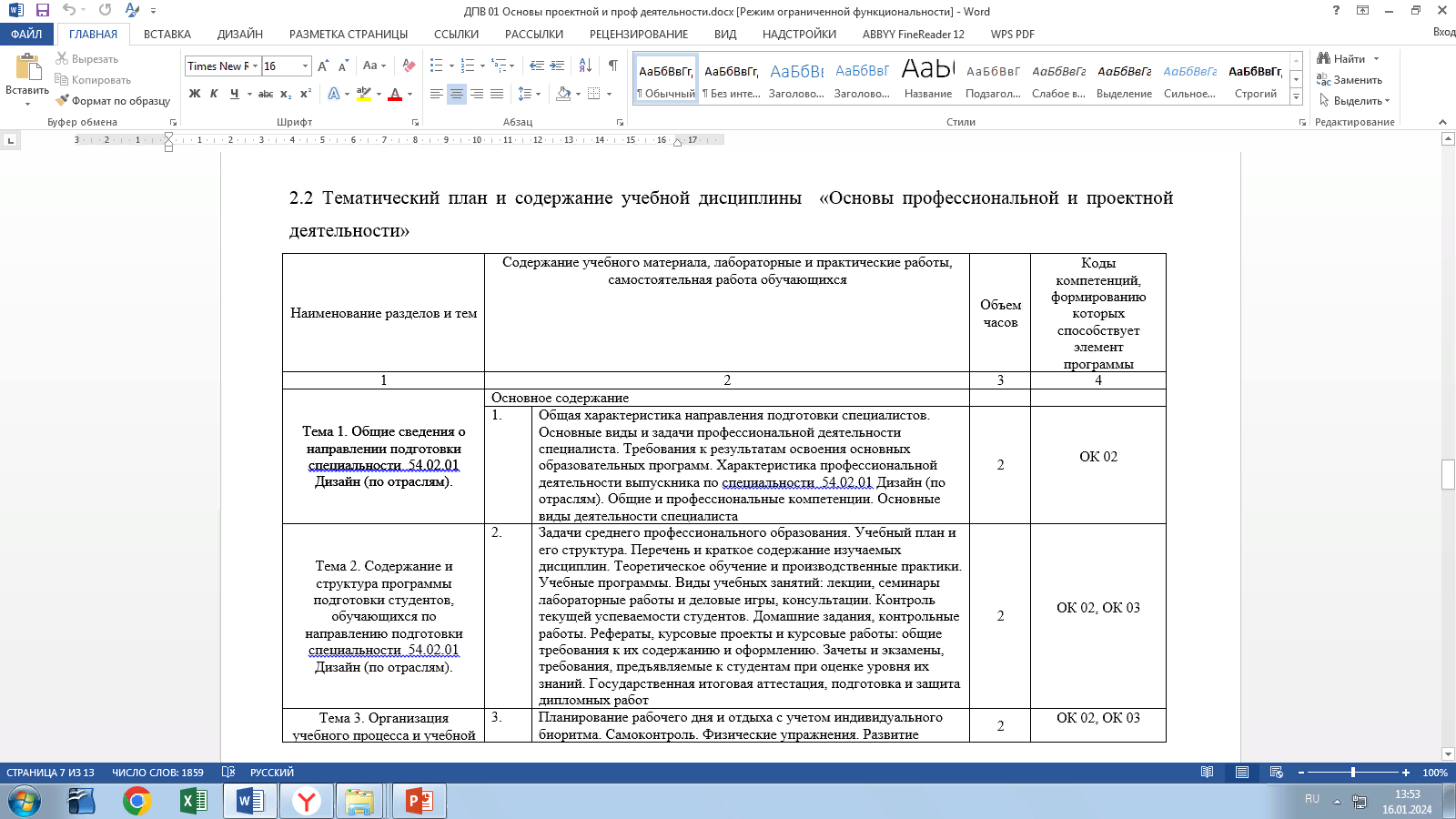 Введение профессионально ориентированной дисциплины «ОППД» и выполнение индивидуального проекта
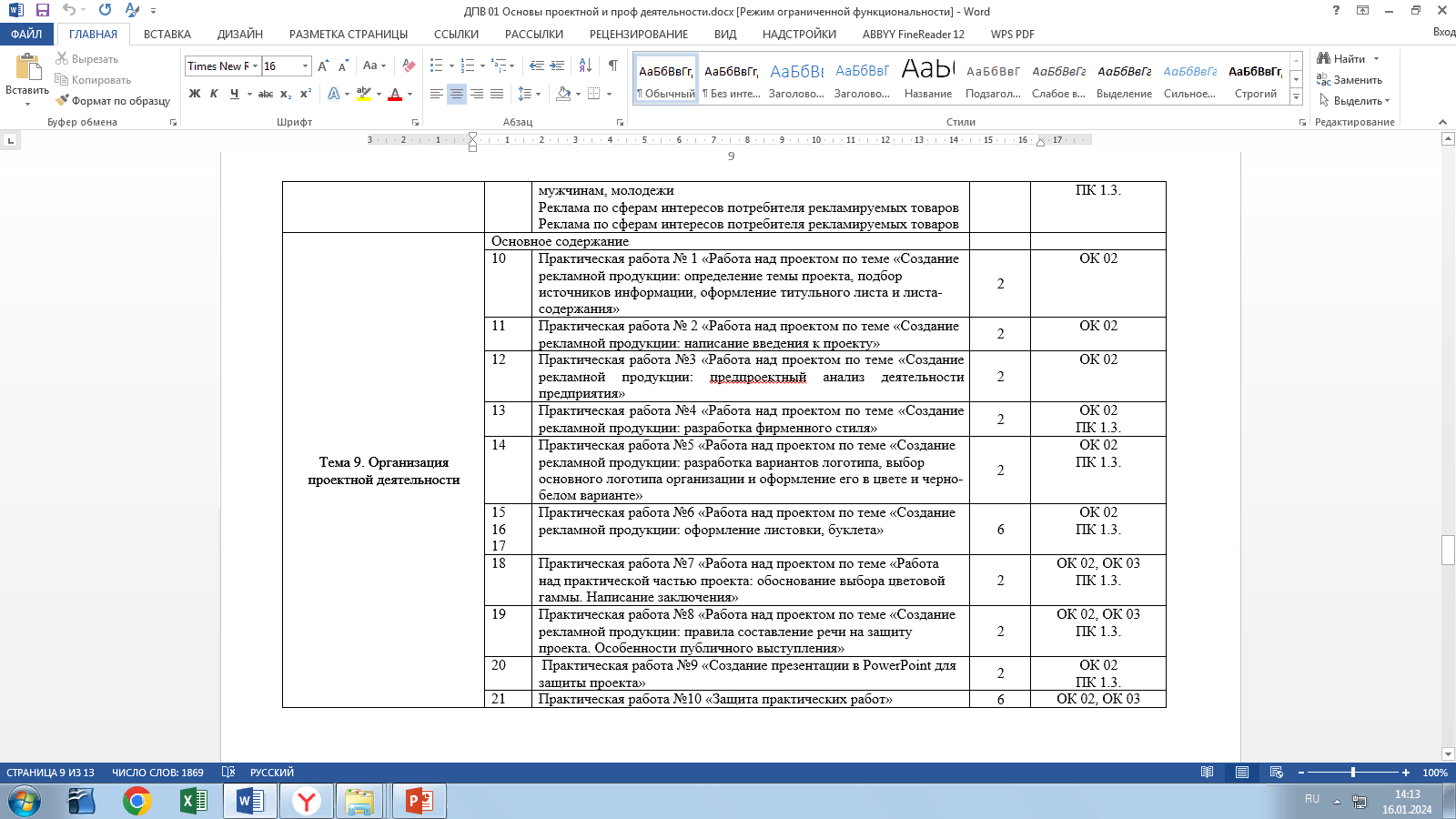 Разработан цикл практических работ, целью которых является погружение обучающихся в будущую профессиональную деятельность
Профориентация обучающихся 1 курса                          Примеры выполненных индивидуальных проектов
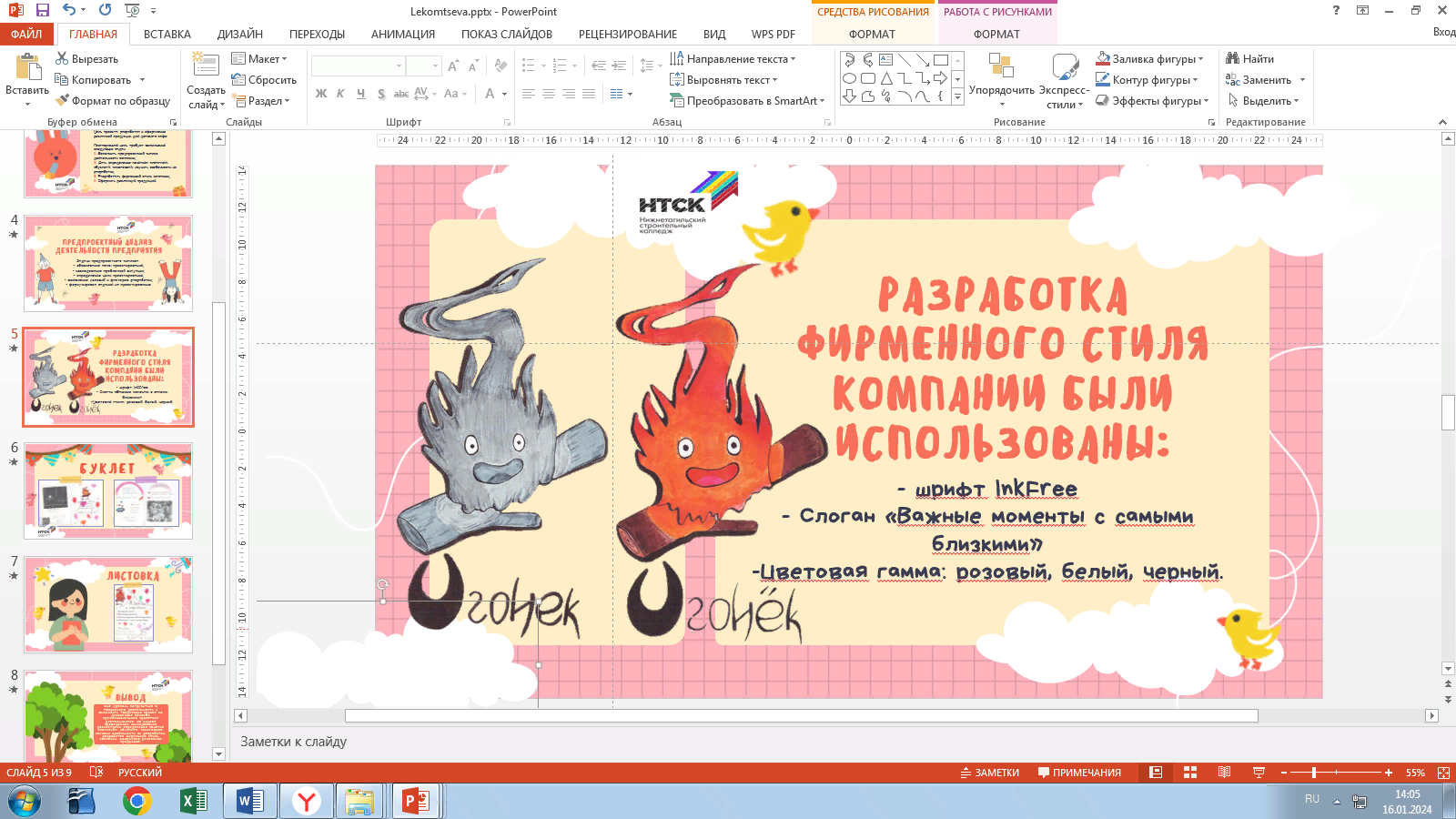 Обучающиеся выполняют и защищают индивидуальный проект по специальности
Например, обучающиеся на специальности за учебный год выполняют проекты по следующим темам:
54.02.01 Дизайн (по отраслям)
- «Разработка рекламной продукции для организации» (на выбор);
«Разработка дизайна интерьера помещения» (на выбор).

35.02.12 Садово-парковое и ландшафтное строительство 
- «Разработка дизайна клумбы на территории ГАПОУ СО «Нижнетагильский строительный колледж»
- «Разработка ландшафтного дизайна придомовой территории (на выбор)»
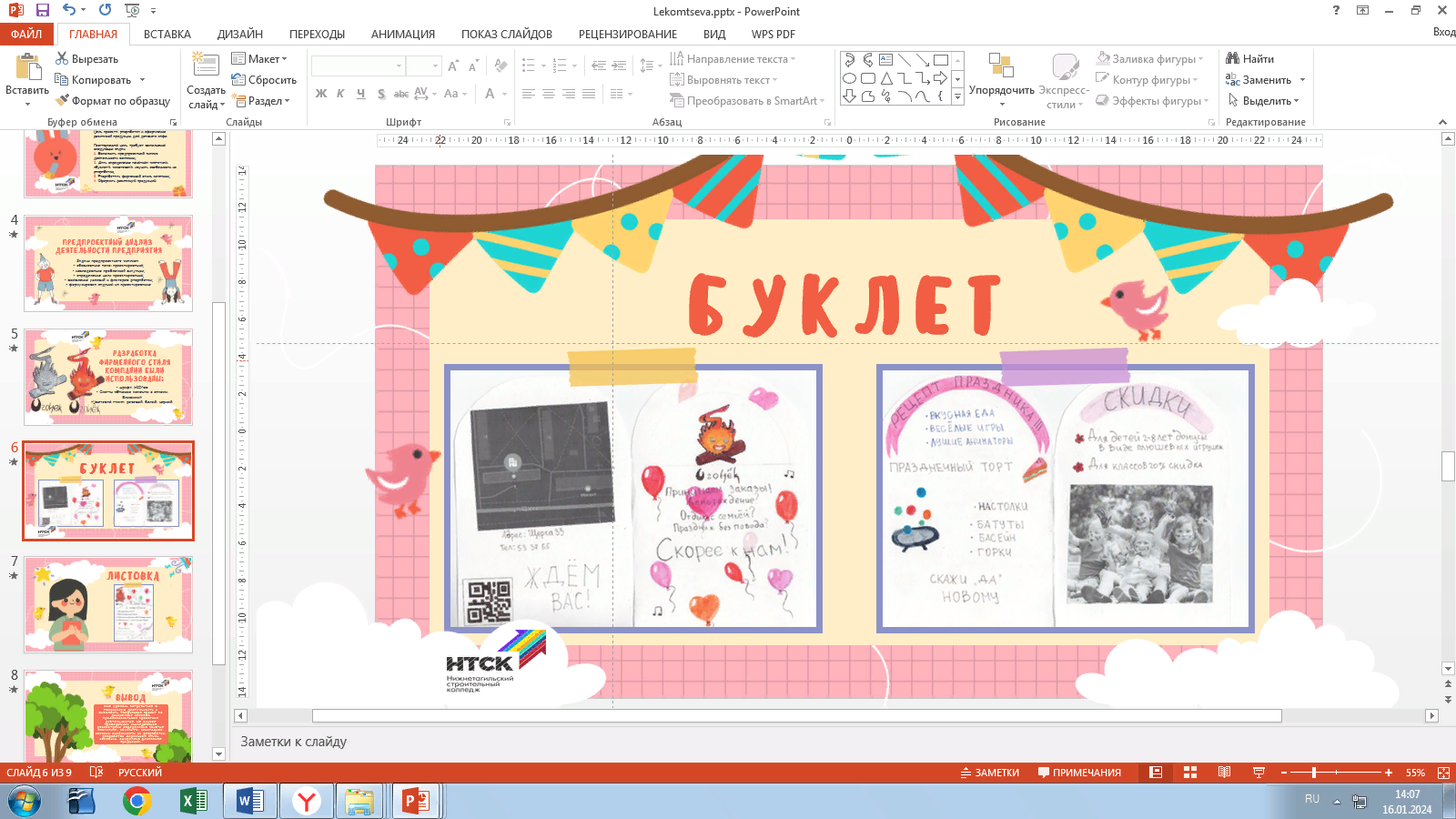 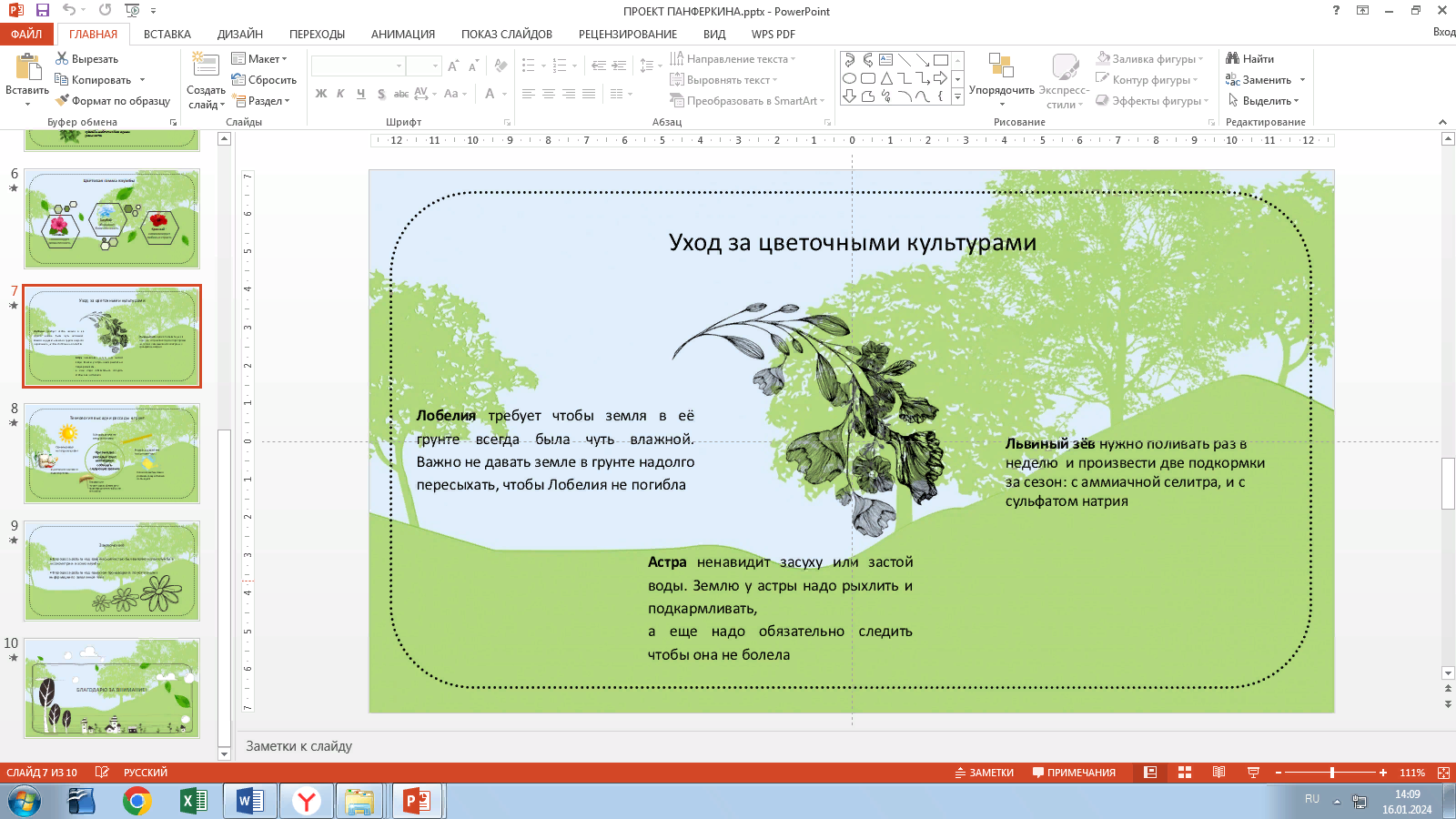 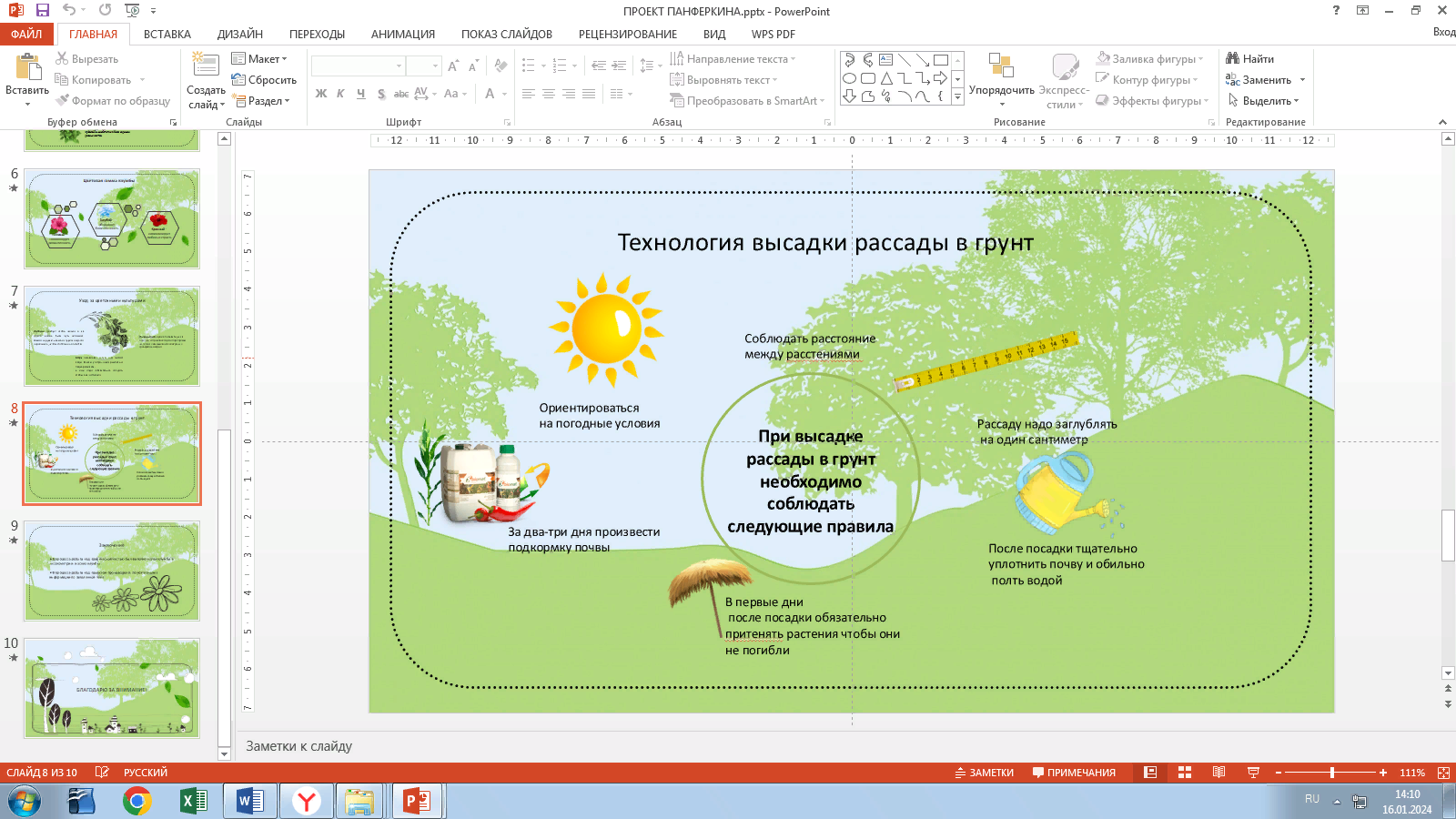 Профориентация обучающихся 1 курса
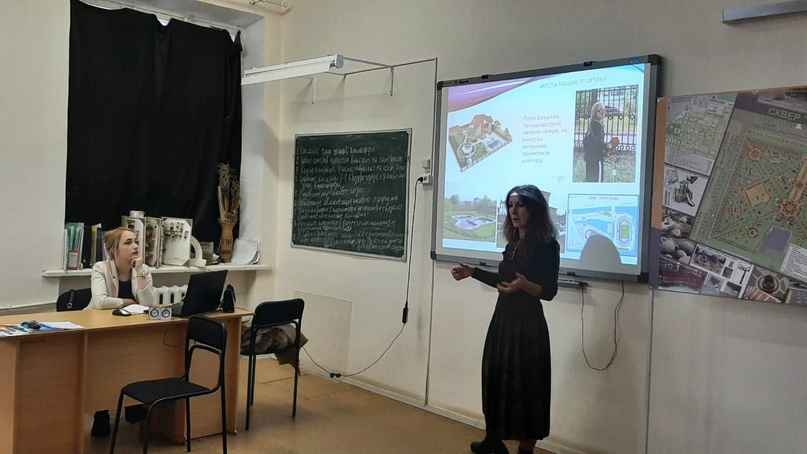 Конференции проводятся на специальностях 08.02.01, 09.02.07, 13.02.11, 21.02.19, 23.02.04, 35.02.12, 46.02.01, 54.02.01
Проведение конференций «Результаты прохождения производственной практики» с участие в качестве слушателей обучающихся первого курса
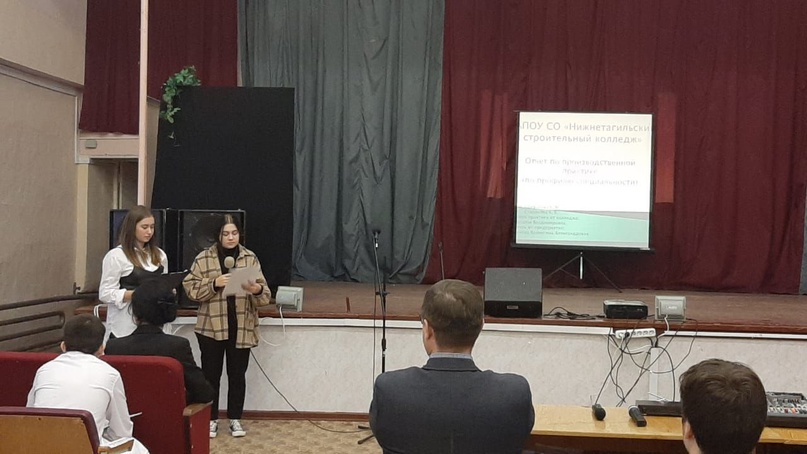 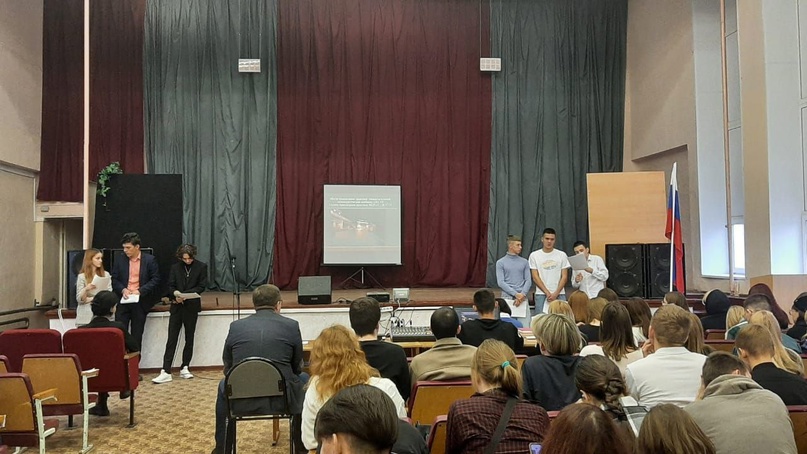